Региональная общественная организация
 «Центр поддержки и развития некоммерческих организаций Ямала»  http://нкоямала.рф/
Расписание вебинаров:
«Гранты и субсидии, как формы поддержки НКО» -
20 октября в 20.00
2.«Президентские гранты и окружные субсидии для СОНКО»- 27 октября в 20.00
3. «Алгоритм разработки проектной заявки-1»- 3 ноября в 20.00
4. «Алгоритм разработки проектной заявки-2»- 10 ноября в 20.00
5. «Оценка и мониторинг социального проекта»- 17 ноября в 20.00
6. «Вопросы и ответы»- 24 ноября в 20.00
Вебинар № 3
«Алгоритм подготовки проектной заявки для участия в конкурсах субсидий СОНКО», часть 1
https://президентскиегранты.рф
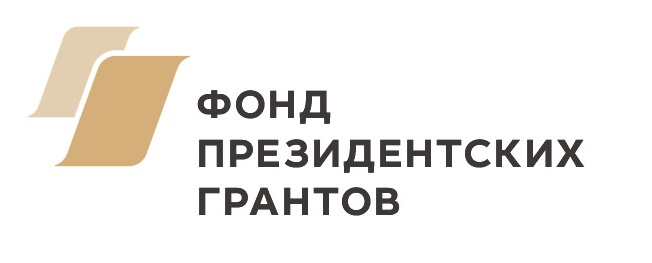 1. Проект по вовлечению жителей в оказание помощи бездомным животным "Рука помощи" (ЛАБЫТНАНГСКАЯ МОО ЗАЩИТЫ ЖИВОТНЫХ "КОВЧЕГ")
2.«Ямальский кросс» (МОО "Детский футбольный клуб "Ямал"г. Лабытнанги)
3. "СВЕТ ДОБРОТЫ" (МОО МНОГОДЕТНЫХ СЕМЕЙ Г. МУРАВЛЕНКО "СЕМЬЯ МУРАВЛЕНКО")
4."Центр досуга" для пенсионеров - инвалидов в городе Ноябрьск ЯНАО (Ноябрьская общественная организация инвалидов)
5. "Особая среда" (МОО помощи детям - инвалидам "Дари добро" г. Лабытнанги)
6. "Моя территория" (РОО "Ассоциация детских и молодежных объединений Ямала")
7. "Город мам - творческая мастерская" (МОО "МНОГОДЕТНЫЕ СЕМЬИ НАДЫМСКОГО РАЙОНА")
8.  "Ненецкий дом «Ненэй мя»" (Семейно-родовая община коренных малочисленных народов Севера "Апыдю начей")
9. "Семейная экспедиция" (Районная общественная организация "Федерация спортивного туризма Красноселькупского района")
10. "Развитие поисково-спасательного добровольческого движения в Ямало-Ненецком автономном округе" (НО "ПРИУРАЛЬСКОЕ СТАНИЧНОЕ КАЗАЧЬЕ ОБЩЕСТВО" ОПОКО СИБИРСКОГО ВОЙСКОВОГО КАЗАЧЬЕГО ОБЩЕСТВА)
11. "Мастерская дронов" (Общественная организация ветеранов (пенсионеров) труда, войны и боевых действий, Вооруженных Сил и правоохранительных органов муниципального образования Ямальский района)
12. "Виртуальный мемориал героев Крыма" ( ЯНРОО "ПОИСКОВЫЙ ОТРЯД" КАРСКИЕ ЭКСПЕДИЦИИ")
«Проблема –это то что есть, но не должно быть, или то, чего нет, но оно должно быть….»
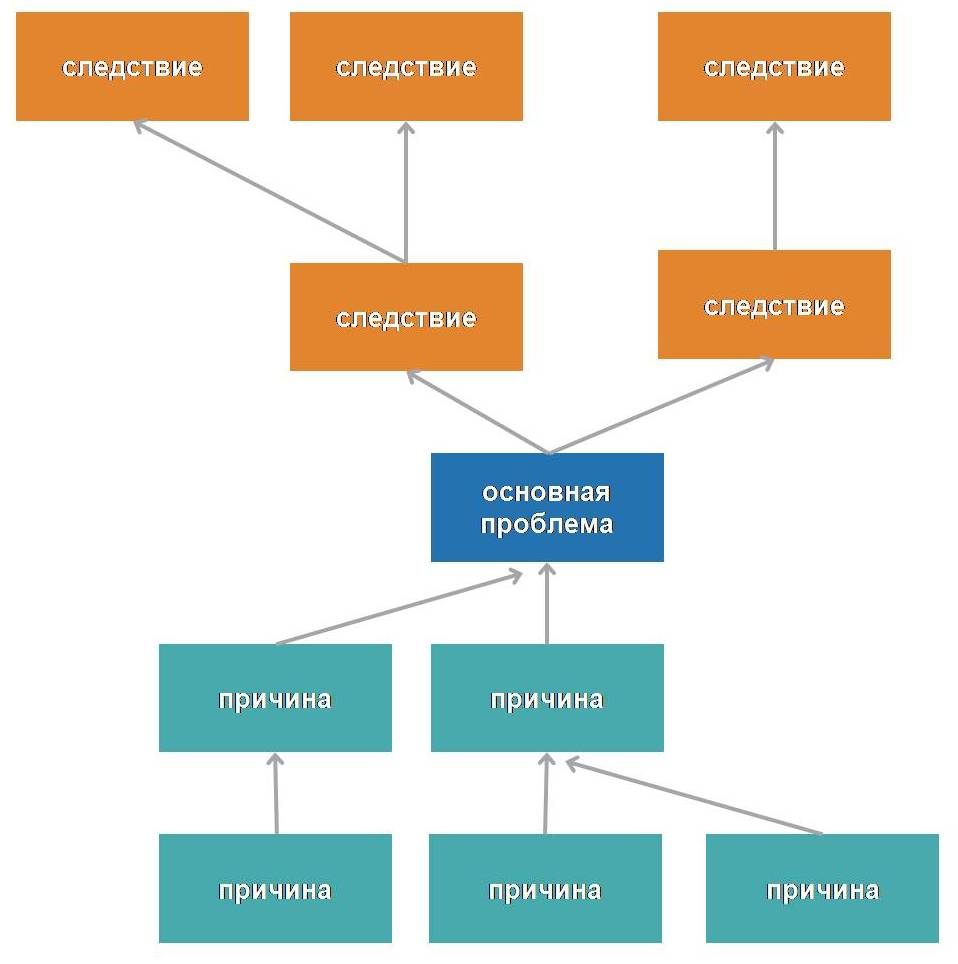 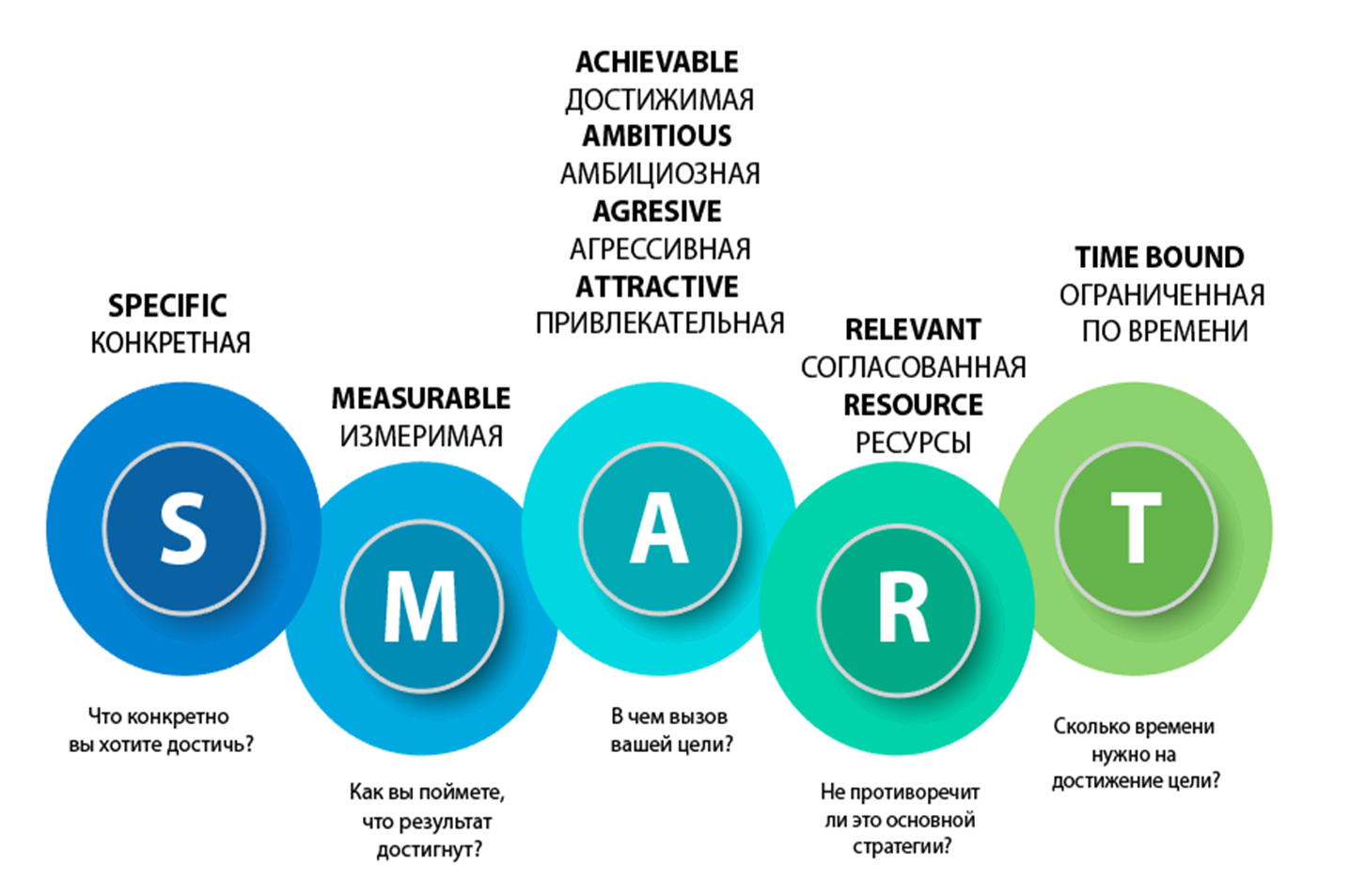 СПАСИБО ЗА ВНИМАНИЕ!
«Идем вместе!?»-серия вебинаров по разработке заявок для участия в конкурсах субсидий для СОНКО ЯНАО», проект РОО «Центр развития НКО Ямала» на средства региональной субсидии 2018 года
Спасибо за    внимание!

PS: Вопросы c пометкой «вебинары» можно направлять: priemnaya@nkoyamala.ru